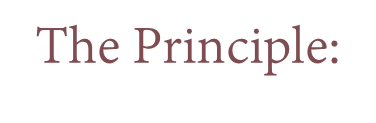 1 John 3:16-18
16  By this we know love, because He laid down His life for us. And we also ought to lay down our lives for the brethren.
17  But whoever has this world’s goods, and sees his brother in need, and shuts up his heart from him, how does the love of God abide in him?
18  My little children, let us not love in word or in tongue, but in deed and in truth.
IN TERMS OF COST:
What did it cost God?
“He who did not spare His own Son, but delivered Him up for us all, how shall He not with Him also freely give us all things?” (Rom. 8:32)
COST – 1 Chronicles 21
The cost of sin—the lives: 1 Chron. 21:7-14
The cost of sin—the altar: 1 Chron. 21:15-25
The cost of sin—the sacrifice: 1 Chron. 21:26-30
The cost of sin—the sacrifice: 1 Chron. 21:26-30
Proverbs 14:9; 10:23; 26:18, 19
Temple built (2 Chron. 3:1)
“MORIAH” (seen/chosen by the Lord)
Abraham’s sacrifice (Gen. 22:2, 14)
God’s sacrifice (Jn. 3:16)
Abraham’s sacrifice (Gen. 22:2, 14)
MORIAH
ONLY SON
RODE A DONKEY
TWO MEN FOLLOWED
SON BORE CROSS
IS THE LAMB
SON OFFERED ON TREE
WORE CROWN OF THORNS
Jn. 3:16
Matt. 21:2-11
Jn. 18:15
Jn. 19:17
Jn. 1:29
1 Pet. 2:24
Jn. 19:2
ONLY SON
TOOK A DONKEY
BROUGHT TWO MEN
SON CARRIED WOOD
GOD PROVIDED LAMB
SON OFFERED ON WOOD
RAM CAUGHT IN THICKET
Gen. 22:2
Gen. 22:3
Gen. 22:3
Gen. 22:6
Gen. 22:8
Gen. 22:9
Gen. 22:13
MORIAH
WHERE SATAN TEMPTED THE LORD
WHERE JESUS DROVE OUT MONEY CHANGERS
WHERE JESUS TAUGHT FREQUENTLY
WHERE MEN TRIED TO STONE JESUS
WHERE JESUS TAUGHT THE DESTRUCTION OF THE TEMPLE
WHERE JUDAS WOULD THROW THE BLOOD-MONEY
WHERE THE EARLY CHURCH FIRST WORSHIPED
WHERE THE APOSTLES WERE TOLD TO PREACH THE WORDS OF LIFE
Lk. 4:9
Mk. 11:15-18
Lk. 19:47
Jn. 8:59
Matt. 23:34 – 24:2
Matt. 27:3-5
Acts 2:46
Acts 5:20
Does My Faith             Me Anything?
COST
Matthew 16:24, “Then Jesus said to His disciples, ‘If anyone desires to come after Me, let him deny himself, and take up his cross, and follow Me.’”
Matthew 10:38, “And he who does not take his cross and follow after Me is not worthy of Me.”
Does My Faith             Me Anything?
COST
Luke 14:28-30, “For which of you, intending to build a tower, does not sit down first and count the cost, whether he has enough to finish it —lest, after he has laid the foundation, and is not able to finish, all who see it begin to mock him, saying, ‘This man began to build and was not able to finish?’”
Does No Faith             Me Anything?
COST
2 Thess. 1:8, 9, “in flaming fire taking vengeance on those who do not know God, and on those who do not obey the gospel of our Lord Jesus Christ. These shall be punished with everlasting destruction from the presence of the Lord and from the glory of His power”